معماری اسلامی
گنبد
   DOME
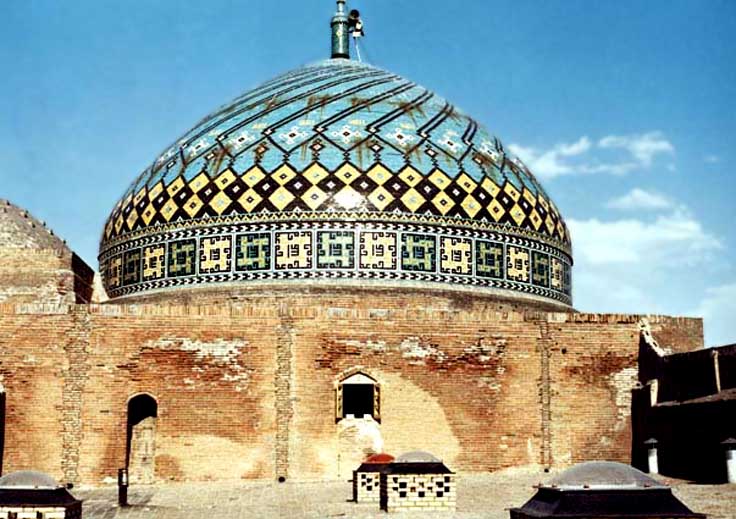 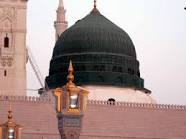 گنبد سبز مدینه کعبه ی دوم بود 


 
ارزوی دیدنش شوق حیاتم میدهد
مقدمه
گنبد  یا اسمانه عنصری مهم در معماری اسلامی تلقی میشود  که نشانه شکوه وعظمت است و همانطور که از نامش بر می اید شباهت رمزی با اسمان وعرش دارد. گنبد مظهر آسمان و فضای مکعبی شکل زیر آن مظهر زمین و ماده است.
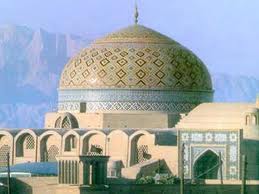 گنبد چیست؟
تعریف هندسی : گنبد مکان هندسی نقاطی است که از دوران چِفدی مشخص حول یک محور قائم به وجود می آید .
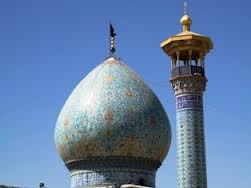 تعریف معماری: گنبد پوششی است همانند جام وارونه ای که معمولا بر روی 4 و روی سقف دیوار مستقر است.
تاریخچه ی گنبد:
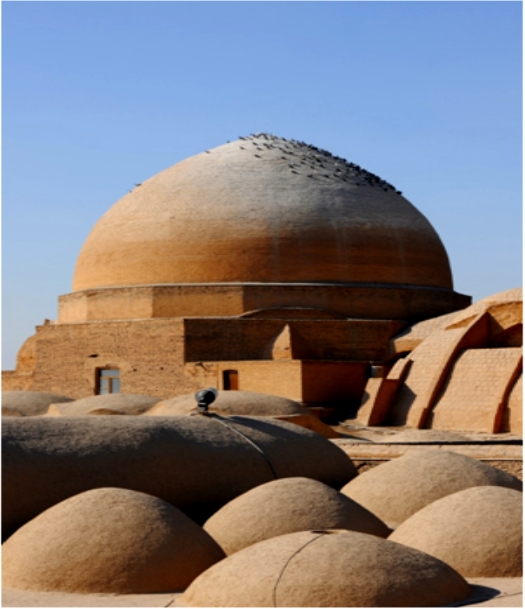 اگر چه معلوم نیست که  اولین گنبد چه زمانی ساخته شده ،  اما نمونه‌های پراکنده از سازه‌های گنبدی شکل اولیه کشف شده است که مربوط  به. محوطه باستانی تپه چغامنش واقع در دشت دزفول  ومتعلق  به ۶۸۰۰ تا ۳۰۰۰ سال قبل از میلاد که در ساخت  ان از گل آجر و سازه‌های خشتی استفاده شده است .
نحوه پیدایش گنبد :
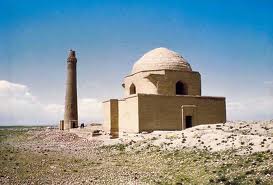 کمبود چوبهای استوار و کشیده که در حقیقت عنصر اصـلی پوشش تخت است ، سبب شده است که پوشش سغ و گنبد به وجود اید و بخصوص در دهانه های وسیع ترجای پوشش تحت را بگیرد .
بطور کلی گسترش گنبد در دوران اشکانیان با تکوین ایوان طاقدار و ساخت گنبد روی گوشواره صورت گرفت و در اوایل دوران ساسانیان به اوج شکوفایی خود رسید.
کاخ اردشیر در فیروز اباد فارس
قطر ۱۰/۱۶ متر به شکل مدور
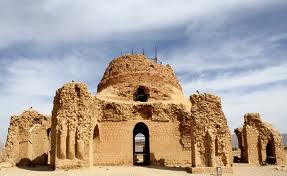 اهمیت گنبد قبل وبعد از اسلام
قبل از اسلام از گنبد در کلیساها و صومعه ها و سایر بناهای مذهبی استفاده میشده است.به همین دلیل در دوران اسلامی بسیار معمول بوده که در مساجد نیز از گنبد استفاده شود.ارزش گنبد در مساجد علاوه بر شکل نمادین و مذهبی و نقش سازه ای داشتن به دلیل تاکید بر مسجد و قبله بوده است و چون در مساجد محراب و قبله جایگاه ویژه ای داشت از گنبد در بالای آن استفاده میشده است.
ساخت گنبد در قرون اولیه اسلامی یعنی قرن 1 تا 4 در ساخت مساجد شبستانی معمول نبوده و با ایجاد مقبره امیر اسماعیل سامانی در بخارا استفاده از گنبد  بسیار رایج گردید.
در معماری رومی گنبد جایگاه ویژه ای داشت و در کاخها گنبد مهمترین محل کاخ بشمار میرفت .دلیل استفاده رومیان از گنبد شکوه و عظمت آن بوده است.همچنین در مهمترین بناهای مذهبی رومی مثل پانتئون گنبد مورد توجه زیادی قرار میگرفت.
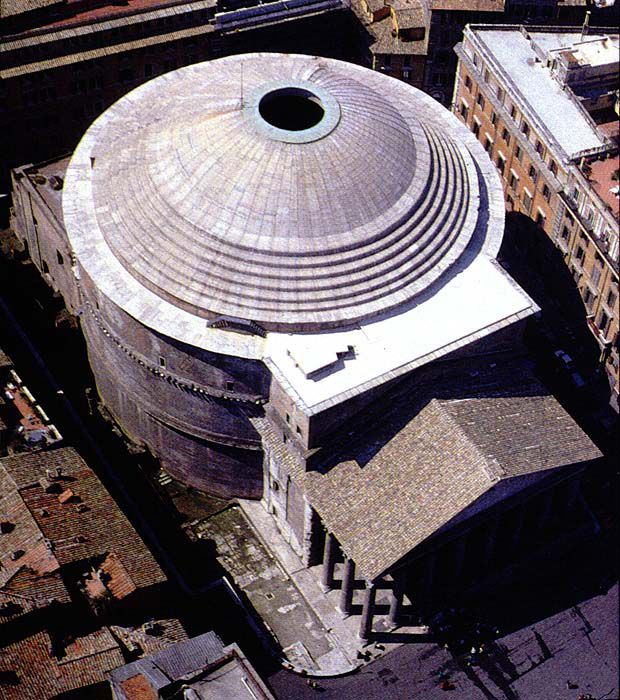 تغییر اندازه در گنبد:
در زمان عثمانی ها درجه بندی واضحی بر مبنای اندازه صورت گرفت که با استفاده از آن گنبدهای اطراف گنبد اصلی کوچکتر ساخته میشدند.تا بدان وسیله گنبد اصلی به گونه ای برجسته به نظر برسد.....گنبد مسجد ایاصوفیه در استانبول ترکیه
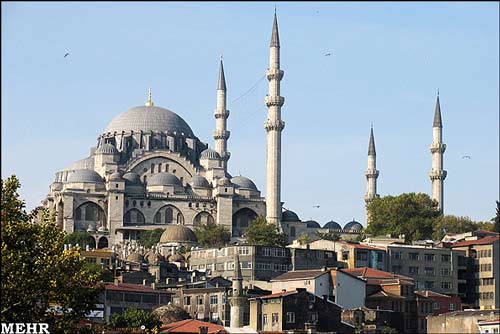 دلایل اجرای گنبد:
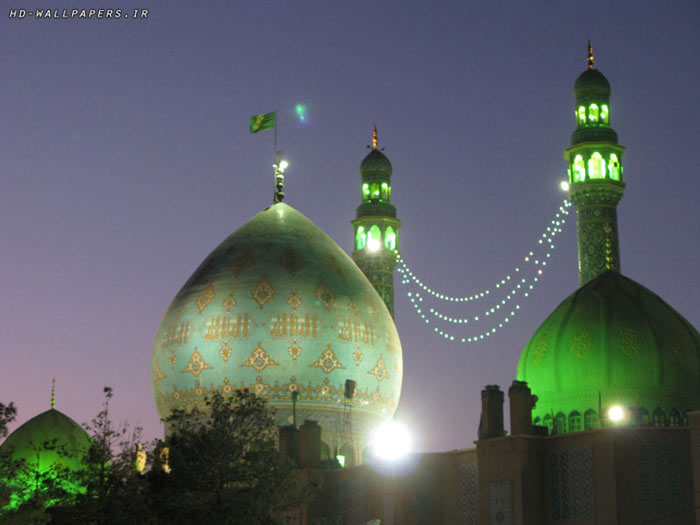 1_استفاده از شکل نمادین انها


2_ اجرای پوشش دهانه های بزرگ
 که در آنها مسایل سازه ای مطرح است .

3-تنطیم و بهبود هوای داخل بنا
4-.علاوه بر اینها معماران اسلامی از گنبد بعنوان وسیله ای برای موزون کردن دیوارها و یا ایوانهای ستوندار استفاده میکردند.
از مزایای دیگر گنبد میتوان به موارد زیر اشاره کرد:
1_باد از روی سطح محدب با سرعت بیشتری رد میشود و فرشایش و تخریب کمتری بوجود می آورد.2_گنبد یک ساختار 3 بعدی است لذا در مقابل نیروهای جانبی مانند باد وزلزله مقاومت بهتری دارد.
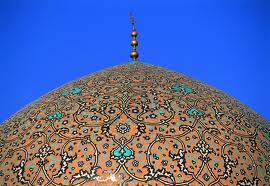 انواع گنبد از لحاظ شکل وفرم
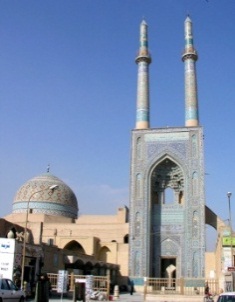 1 - نار....  
رایجترن نوع گنبد در ایران است وفرم شبیه کروی دارد.

.....مسجد جامع یزد

   2- رک
به صورت نوک تیز است.
  .... گنبد قابوس در گرگان



  3-خاگی 

خاگ به معنای تخم مرغ است.گنبدی است
 که از دوران بیز کند بوجود می آید و شبیه تخم مرغ است.
.....گنبد تاج الملک در مسجد جامع اصفهان
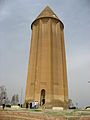 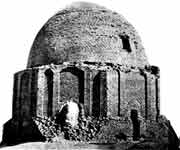 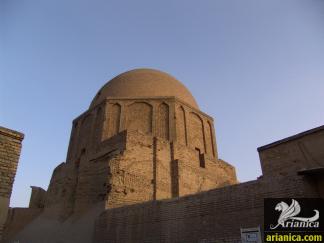 4- ترکین
گنبدی است که پوسته حمال آن بصورت ترک ترک ساخته شده است.و باریکه های طاق استخوان بندی اصلی را تشکیل میدهند.
 .....گنبد نظام الملک در مسجد جامع اصفهان
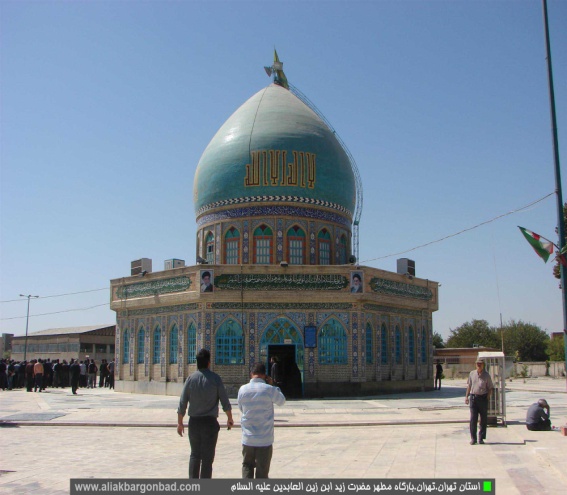 5-کمبیزه ..
گنبدی است که پلان بیضی دارد. 
 گنبد امامزاده زید در تهران
برسی پوسته های گنبد:
1- گنبد یک پوسته 
2-گنبد دو پوسته 
3- گنبد سه پوسته
گنبد یک پوسته :
این گنبدها اولین نوع گنبدها می باشند . در این نوع گنبد تک پوسته جزء باربر اصلی می باشد . 
تاریخ شروع ساخت این گنبد از دوران اشکانی در اتشکده نیاسر آغاز شد.
از ابتکارات در ساخت این گنبد 
کاستن از ضخامت گنبد  بدلیل
سبک سازی و کاهش بارهای وارده 
 در قسمت های مختلف است.
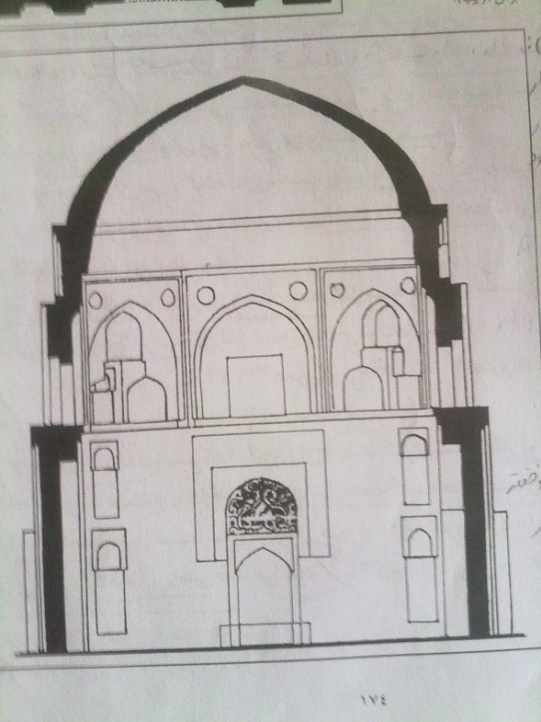 گنبد های یک پوسته....گنبد دوازده امام یزد....گنبد مسجد جامع قزوین
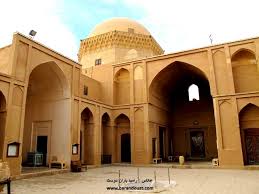 گنبد دو پوسته : که شامل دو نوع است.
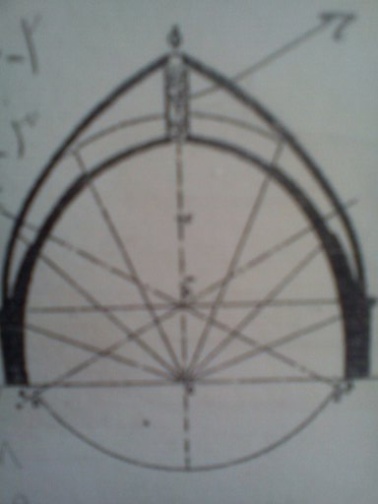 گنبد دو پوسته پیوسته:
در گنبد های دو پوسته پیوسته فاصله بین دو پوسته کم است و پوسته ها توسط اتصال دهنده های اجری به یکدیگر متصل شده اند .
گنبد دو پوسته گسسته:
در گنبد های دو پوسته گسسته فاصله قابل ملاحظه ای بین دو پوسته وجود دارد . برای پایداری برخی از گنبد ها دیوار ها یا تقویت کننده های نصف النهاری در فضای بین دو پوسته ساخته شده است .
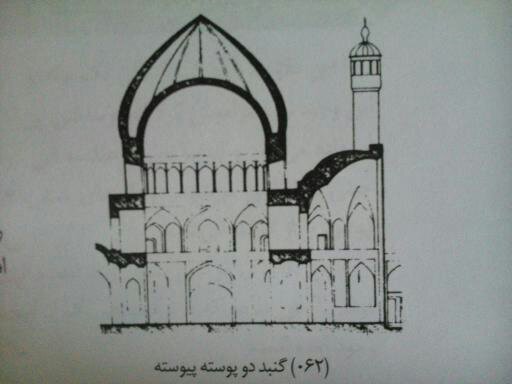 گنبد دو پوسته پیوسته
.
...گنبد مسجد شیخ لطف الله اصفهان
....گنبد سلطانیه




گنبد دو پوسته گسسته
....گنبد بارگاه امام رضا
....گنبد مسجد جامع یزد
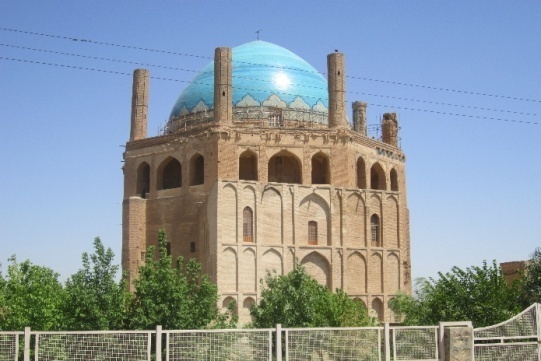 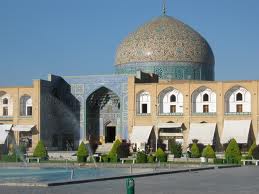 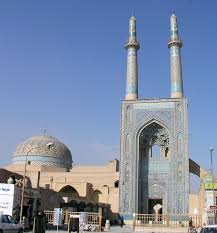 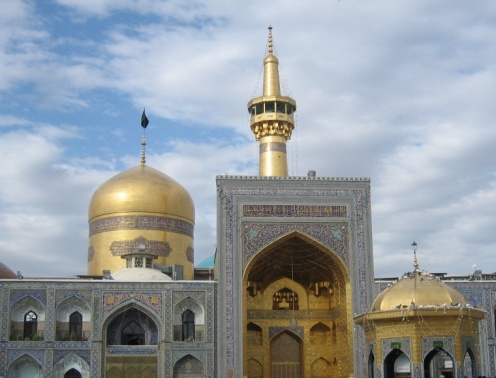 *گنبد دوپوسته به دو دلیل بکار رفت:
-1 مردم واری و تناسبات شهری در فضای بیرون شهر و متناسب بودن مقیاس انسانی.2- به خاطر تنظیم شرایط محیطی، هوای داخل بین دو پوسته گنبد نقش عایق را ایفا میکند.و سایه ای که گنبد ایجاد میکند برای خنکی بنا.3 - گنبدهای دوپوش به لحاظ فنی مانند خرپا عمل میکنند واز نظر ایستایی در خنثی کردن رانشها  به همدیگر کمک میکنند.
گنبد سه پوسته:
در این نوع گنبدها پوسته داخلی بصورت تزیینی و کاذب میباشد که جزء عناصر سازه ای به حساب نمی آید. 
پوشش میانی به عنوان عایق حرارتی.صوتی و رطوبتی عمل می کند و همچنین نقش سازه ای برعهده دارد.
و در نهایت پوشش خارجی نقش عایق رطوبتی را برای بنا ایفا مینماید. که تعداد  این گنبدها بسیار اندک است.
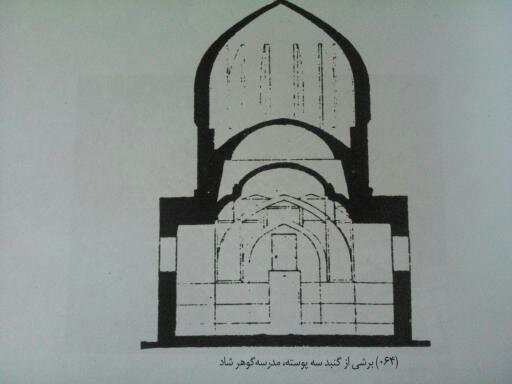 گنبد سه پوسته....گنبد آرامگاه گوهرشاد در هرات.... گنبد آرامگاه ملاحسن کاشی در سلطانیه زنجان
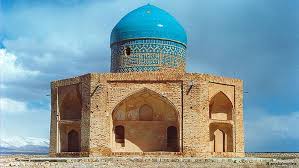 پوسته های گنبد:
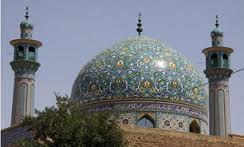 به پوسته بیرونی گنبد خود، 


و پوسته داخل آهیانه  یا کدمبه نام دارد .
که در لغت به ان جمجمه میگویند.
باید توجه داشت که ضخامت آهیانه در پاکار 1/16 دهانه باشد.این اصل در گنبد سلطانیه بدرستی رعایت شده است.
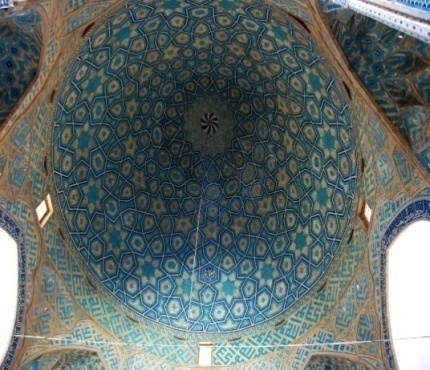 مکان های مورد استفاده از گنبد:
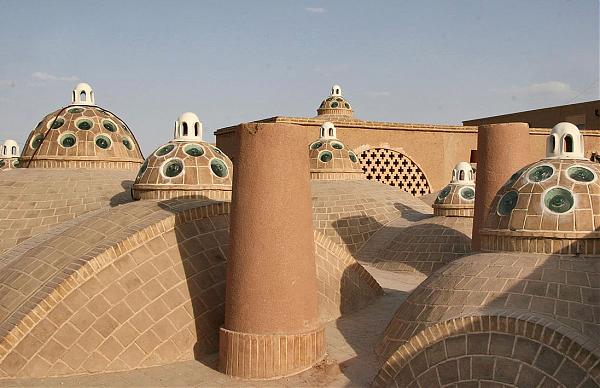 در گذ شته از گنبد در مقابر اتشکده و  کلسیا استفاده میشد اما در دوره اسلامی از گنبد در مساجد  مدارس کاروانسرا  اب انبار حمام ها  وبنا های مذهبی وکتابخانه ها استفاده می شود.
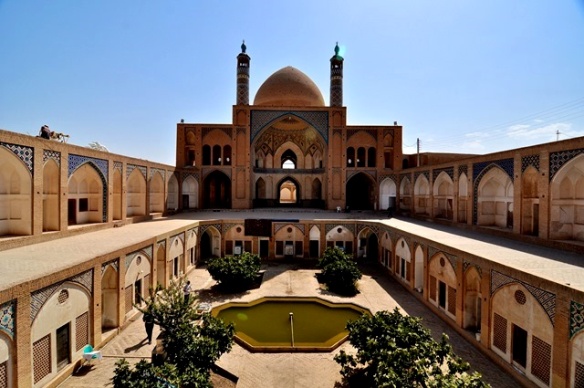 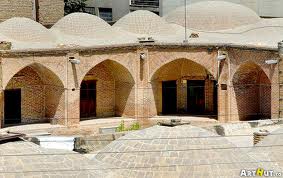 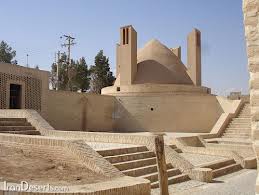 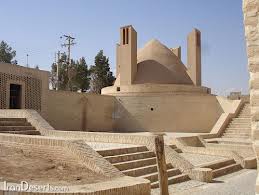 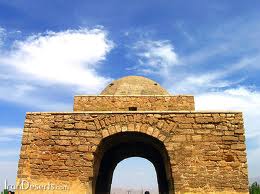 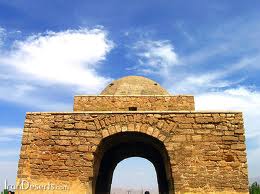 تغییرات گنبد در شیوه های معماری اسلامی:
1- شیوه خراسانی

2- شیوه رازی

3- شیوه اذری 

4- شیوه اصفهانی
گنبد درشیوه خراسانی:
این شیوه در قرن اول هجری آغازشد. تأثیر اصلی را در این مکتب از هنر ساسانیان و خصوصاً بناهای طاق‌قوسی چون ایوان مداین و طاق کسری دریافت کرده بود. در این شیوه قوس‌ها به صورت بیضی یا تخم‌مرغی هستند .
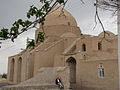 گنبد در شیوه رازی
در شیوه رازی ساخت طاق وگنبد بسیار پیشرفت کرد و گونه های چفد تیزه دار برای طاق وگنبد بکاررفت. همچنین بجای طاق ساده آهنگ (که در شیوه خراسانی باب بود)از طاق های چهار بخش،کاربندی،طاق کلنبو و طاق چهار ترک بهره گیری شد.
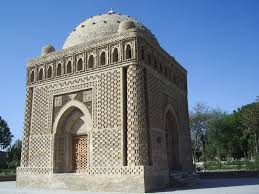 _آرامگاه امیر اسماعیل سامانی در بخارا که دارای گنبد دو پوسته است
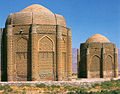 7_برجهای خرقان که گنبدهای این دو برج از قدیمی ترین گنبدهای دو پوسته گسسته میان تهی میباشد.
گنبد در شیوه اذری:
در این شیوه ساقه گنبد به دو گونه گریو و اربانه ساخته میشد.گریو مخروطی نزدیک به استوانه است که زیر گنبد قرار می گیرد تا جلوی رانش و لگد زدن گنبد را بگیرد.اگر گریو استوانه ای کوتاه باشد به آن اربانه گویند.
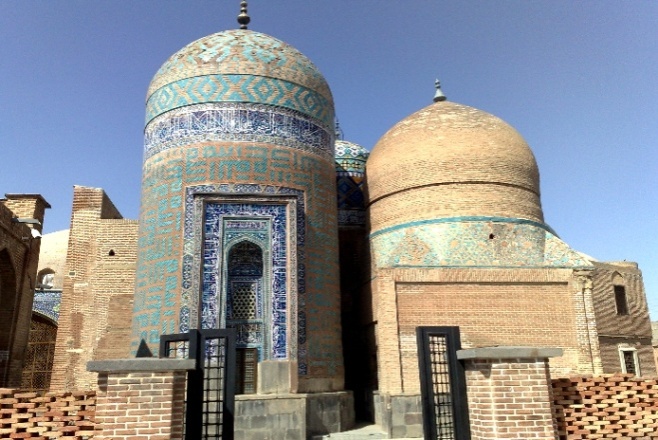 _آرامگاه شیخ صفی الدین اردبیلی که مقبره اصلی گنبد گسسته و نار دارد که به گنبد الله الله معروف است.و دارای چهار گنبد میباشد که شامل گنبد الله الله (مقبره شیخ صفی)، گنبد شاه اسماعیل(آرامگاه شاه اسماعیل اول)، گنبد حرم خانه و گنبد چینی خانه   میباشد.
گنبد در شیوه اصفهانی:
در این شیوه گنبدهای گسسته میان تهی در بیشتر بنا ها دیده میشود.
گنبد مدرسه اقا بزرگ کاشان
مسجد امام اصفهان
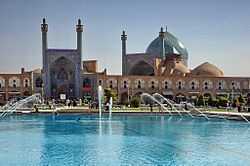 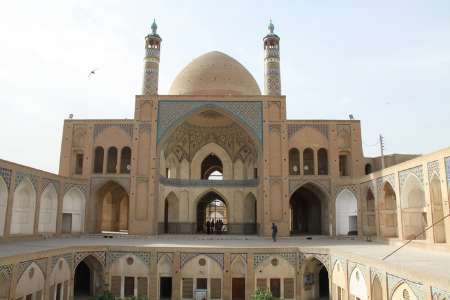 گنبد از سه قسمت تشکیل شده است:
:
۱ـ گنبد خانه: یعنی زمینه گنبد 
 
2 ـ بشن :هیکل، یعنی قسمتی که روی زمینه گنبد به صورت مکعب بالا می آید و یک یا دو طرف آن باز است(در گنبدهای قبل از اسلام هر چهار طرف به دهانه های باز منتهی می شد) . 

۳ـ چپیره = جمع شده به کلیه اقداماتی که جهت تبدیل فرم چهار گوش به دایره انجام میشود چپیره می گویند.
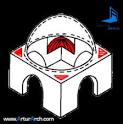 اسکنج یا شکنج


ترمبه
تبدیل فرم از 4گوش به 8گوش سپس 16 و بعد 32 و 64 و در نهایت دایره را گوشه سازی میگویند.
گوشه سازی      شکنج
چپیره
طاق بست یا طاق بندی


 
کاربست یا کاربندی
چین وچرو کهایی که گوشه گنبد ایجاد میشود.
اولین گوشه سازیها توسط چوب انجام شده و حتی خود گنبد هم با چوب اجرا گشته است .
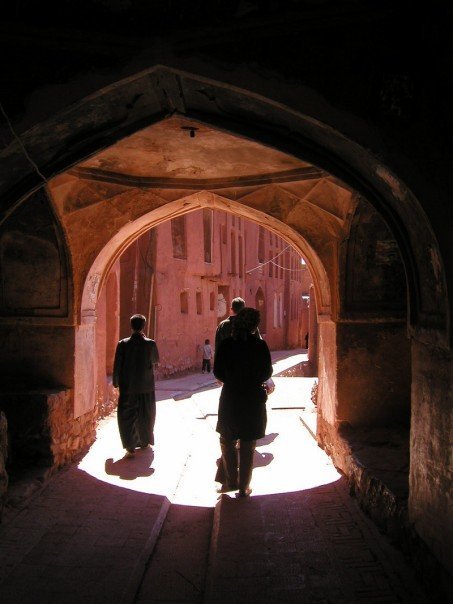 بهترین  گوشه سازی با چوب را در ابیانه می توان دید.
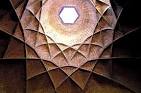 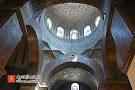 گوشه سازی قبل از اسلام به صورت بیض وبعد از اسلام تیزه دار شد.
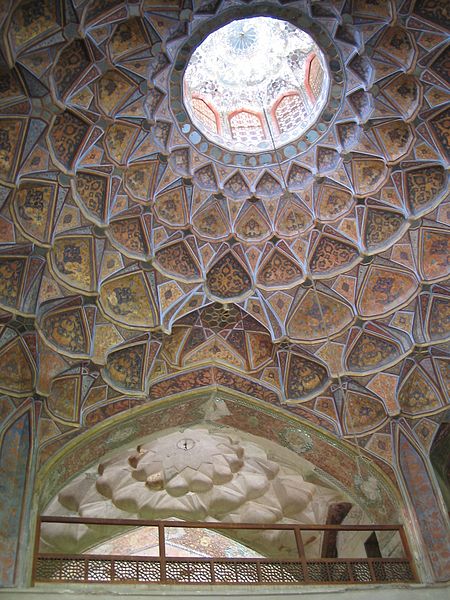 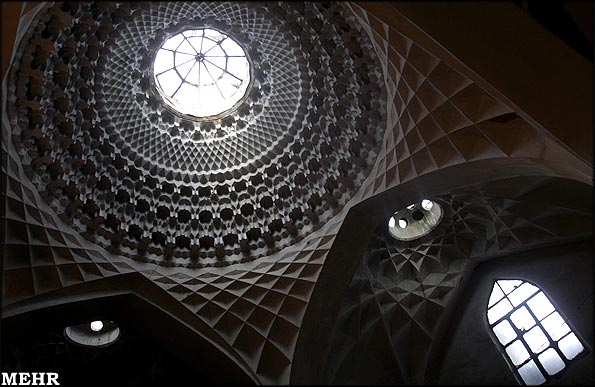 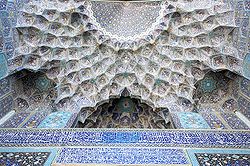 اجزای چپیره:
اسکنج:به معنای بیرون امدهمتشکل از 2 طاق اریب که همدیگر را قطع کرده اند.طریقه اجرای آن:رومی.ضربی.چپیله که در تمامی آنها تقاطع دو طاق گوشه سازی را بوجود می آورد.ترمبه :لغت ترمبه ترکیبی از طاق و طرمب به معنای پشت هم اندازی و طاق روی طاق سوار کردن است.و در واقع به یک چیز جمع شده و پیش آمده میگویند.طاق بندی:به ساختن طاقچه روی طاقچه میگویند.کاربست:همان طاق بندی است با این تفاوت که برای جمع کردن گنبد نیازی به ساختن نداریم.
دلیل ابی بودن گنبد های ایرانی :
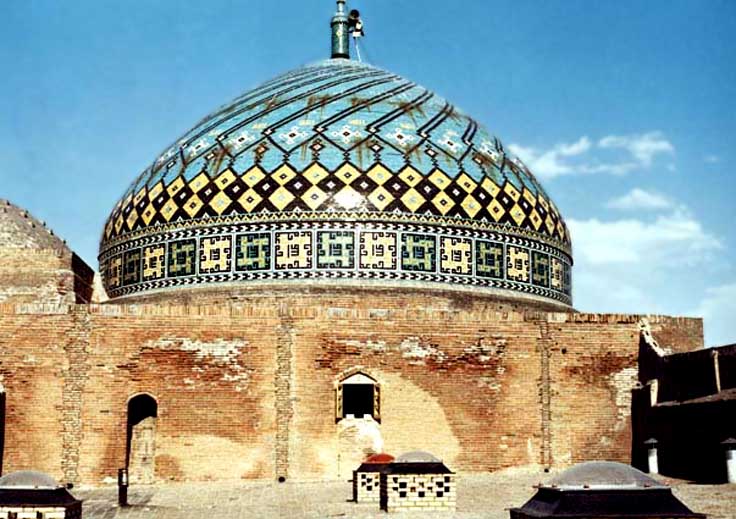 انتخاب رنگ آبی كه رنگی است آرام بخش و متعادل و روحانی، برای خود مزیتی است برای گنبدهای ایرانی، هنگامی كه از بلندای شهر یا روستایی منظره آن را مشاهده می كنیم. گنبدها همانند نگین فیروزه ای در میان بافت های شهری و روستایی می درخشند.
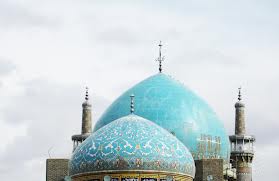 نحوه ساخت گنبد به عوامل زیر بستگی دارد:1_شرایط محیطی2_کیفیت مصالح در دسترس و موجود3_آگاهی از تکنیک های موجود
گنبد در اقلیم گرم و خشکدر این اقلیم ارتفاع اتاق از کف تا زیر سقف زیاد است و لذا میتوان یک تهویه عمودی و طبیعی بوجود آورد.از آنجایی که هوای گرم سبکتر است و در بالا قرا می گیرد با تعبیه چند دریچه در اطراف فضای زیر گنبد هوای گرم از دریچه ها خارج میشود.....مسجد جامع یزد
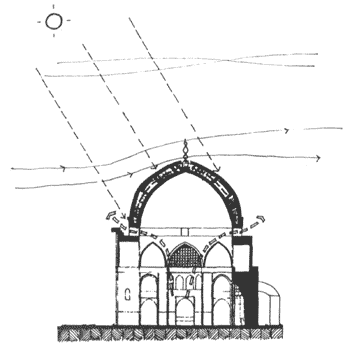 گنبد در اقلیم سرد و کوهستانیدر این اقلیم بمنظور حفظ حرارت معمولا ارتفاع تالار زیر گنبد کمتر است.و همچنین نسبت سطوح بازشوها به دیوار اطراف تالار نیز کمتر است.....کاروانسرای امام زاده هاشم در آبعلی
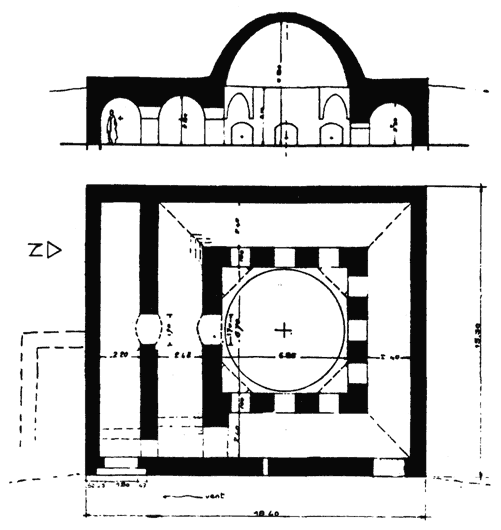 گنبد رک:
معماری اسلامی ایران با توجه به تنوعی که در اجرای آسمانه های گوناگون دارد  و با استفاده از نبوغ  خود موفق به ساخت  گونه های دیگری از  پوشش های گنبدی به نام رک شدند که
تقریبا مختص امامزاده ها، آرامگاه ها و میل مقبره ها است در اوج شکوه و زیبایی اجرا شده است.
همچنین در قسمتهای جنوبی ایران به علت گرمای زیاد و بارندگی کم ، گنبد دیگری مرسوم و معمول شده که یک پوست بوده ومانند پله است که اورچین نام  دارد .
انواع گنبد های رک:
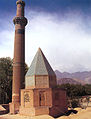 1-هرمی..... مقبره حاج عبد الصمد نطنز


2-مخروطی ..... برج رادکان در قوچان 


3- اورچین .... گنبد اورچين شبيه گنبد رك،
 مخروطي است ولي روي آن پلكاني مي باشد. 
.....مقبره دانیال نبی در شوش


4- خرپشته ......مانند گنبد هرمی است با این تفاوت که 
سطوح جانبی هرم با هم برابر نیستند 
....گنبد مشهد میربزرگ در آمل
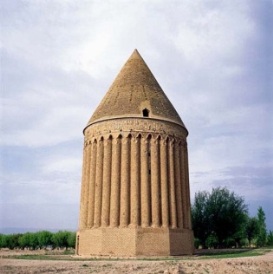 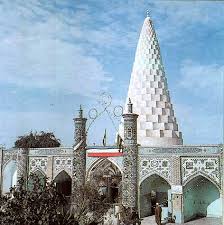 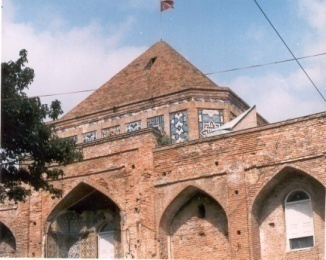 طرز ساخت گنبد:
گنبد را رج به رج از پشت میسازند.گنبدهای ایرانی را به علت نداشتن قالب نمیتوان از داخل ساخت.و از ابزاری مانند شاهنگ و هنجار استفاده میکنند.شاهنگ میله ای است چوبی که بطور عمودی در مرکز گنبدخانه الم میکنند.و آن را از هر طرف محکم می بنند تا تکون نخورد.سپس در دو نقطه ای که باید دو کانون بیضی یا دایره باشد روی شاهنگ دو تا گل میخ می زنند و به آن دو زنجیر ضریف وصل کرده تا بتوانند شکل دایره یا بیضی را رسم کنند.سازنده گنبد از پشت کار مشغول چیدن میکند و منحنی گنبد را که باید از داخل صاف ودقیق باشد با زنجیر کنترل میکنند.
مصالح مورد استفاده در گنبد:آجر:مهمترین مصالح ساختمانی در تمام ادوار است که با رنگهای مختلف و در ابعاد گوناگون بکار میرفته است.خشت:بدلیل مقاومت کم خشت در برابر باد و باران کمتر از آن در ساخت گنبد استفاده میشود.گچ:بدلیل ارزان بودن و سرعت گیرش از گچ در ساخت گنبد استفاده میشده است.کاشی:برای تزیین و لایه محافظ استفاده میشود.سنگ:استفاده از سنگ در گنبد اغلب  جهت تزیین بوده و کمتر از ان استفاده میشود .شیشه:از شیشه برای ساخت دریچه های بالای گنبد جهت نورگیری استفاده میشده است.
نقطه ضعف گنبددر زاویه 22/5 درجه گنبد دچار ضعف است و برای جلوگیری از آسیب های وارده بر سازه گنبد معمولا معمار تا زاویه بیشتر از 22/5 درجه گنبد را با ضخامت اولیه میسازد و سپس اقدام به کاستن آن میکند تا در نقطه تنش و ضعف آن را تقویت کند.....مسجد کبود تبریز
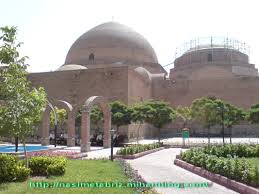 در بعضی از گنبد ها نورگیرها یی در اطراف  گنبد و یا در ساق و ساقه آن وجود دارد كه به علت شدت و ضعف نور، طرح های بدیعی را به وجود آورده و بر زیبایی مسجد یا آرامگاه و زیارتگاه افزوده اند. این پنجره‌ها كه معمولاً در بغل ایوان ها نیز به وجود آمده اند، اصطلاحاً به آن .پاچنگ گویند
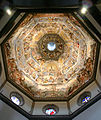 بررسی چند نمونه گنبد آرامگاه ارسلان جاذب....گنبد آن دو پوسته بوده که تنها پوسته زیرین آن بجای مانده است.
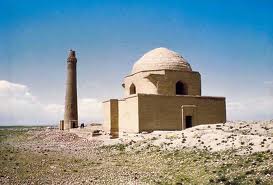 مسجد و مدرسه آقابزرگ کاشان ....گنبد این مسجد که برروی زمینه هشت وجهی واقع شده است ازنوع دو پوسته است.
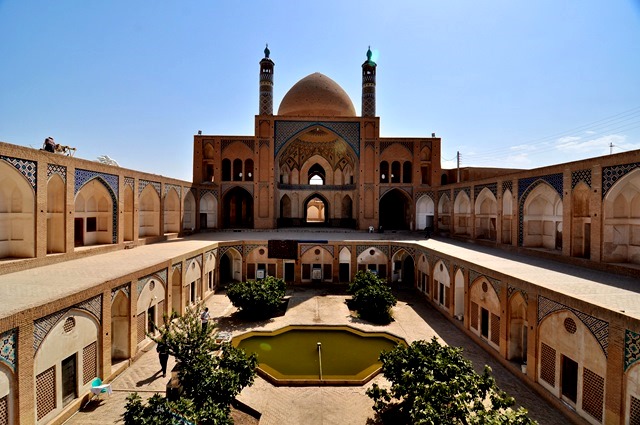 مسجد جامع اصفهان....در این مسجد دو گنبد بنام  های گنبد نظام الملک و تاج الملک قرار دارد که از نوع دو پوسته پیوسته بوده که پوسته بیرونی آن خاگی یا تخم مرغی است.
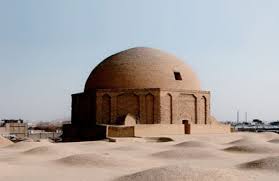 برج مقبره ای خرقان قزوین
....گنبد این دو برج مقبره ای  از قدیمی ترین گنبدهای دو پوسته گسسته میان تهی می باشد.
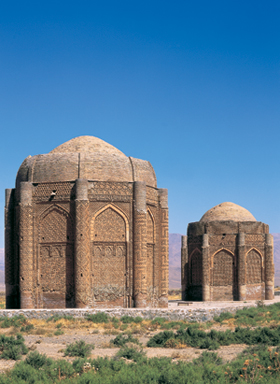 ....گنبد این مسجد از نوع دو پوسته پیوسته است.
مسجد جامع اردستان
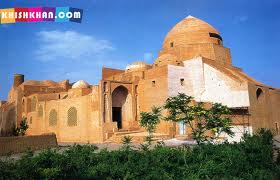 ....گنبد این مدرسه از نوع دو پوسته گسسته است که خود آن روی خشخاشی و شبکه ای از چوب سوار شده است.
مدرسه و مسجد چهارباغ اصفهان
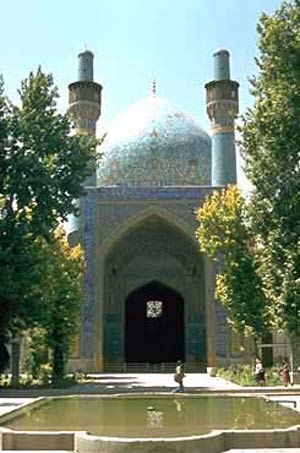 بزرگترین گنبدهای جهان:
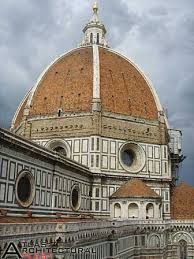 گنبد سانتاماریو دلفیوره اسپانیا.



گنبد ایاصوفیه  استانبول 




گنبد سلطانیه زنجان.
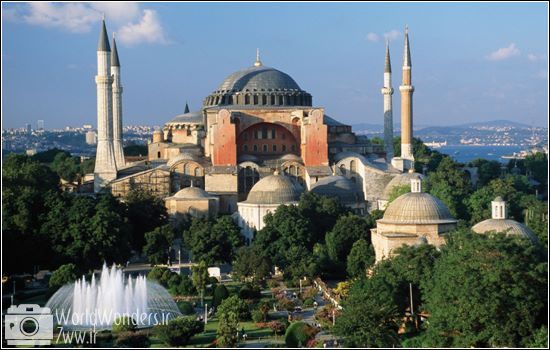 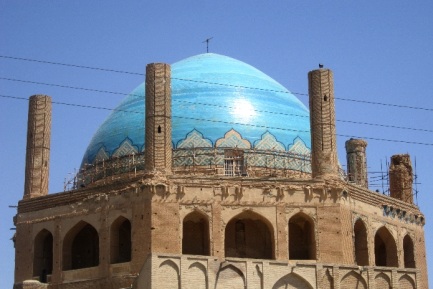 منابع
_معماری اسلامی_ترجمه دکتر ایرج احتسام

_آشنایی با معماری اسلامی ایران_دکترمحمد کریم پیرنیا

_سبک شناسی معماری ایرانی_تالیف:دکتر محمد کریم پیرنیا_تدوین و گرد آوری:دکتر غلامحسین معماریان
_www.Architect.nemoneh.com

_www.noandishan.com

_www.Memar 1.mihanblog.com

_www.iran.eng.com